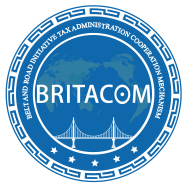 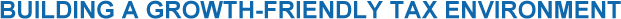 Better Connection for a Better Future
BRITACOM Tax Administration Theme Day 
Virtual Seminar
18:30-20:30 Beijing Time
23 June 2022
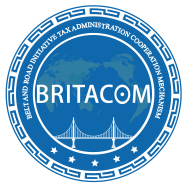 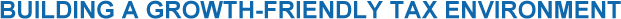 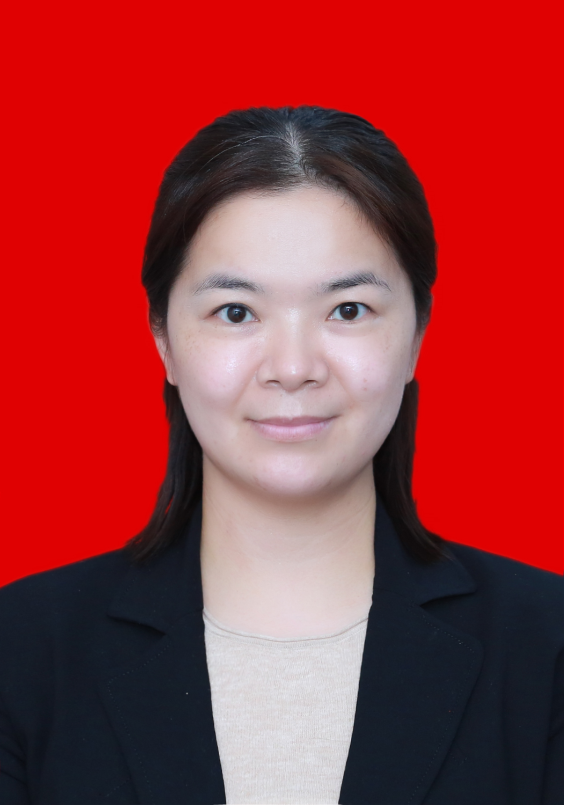 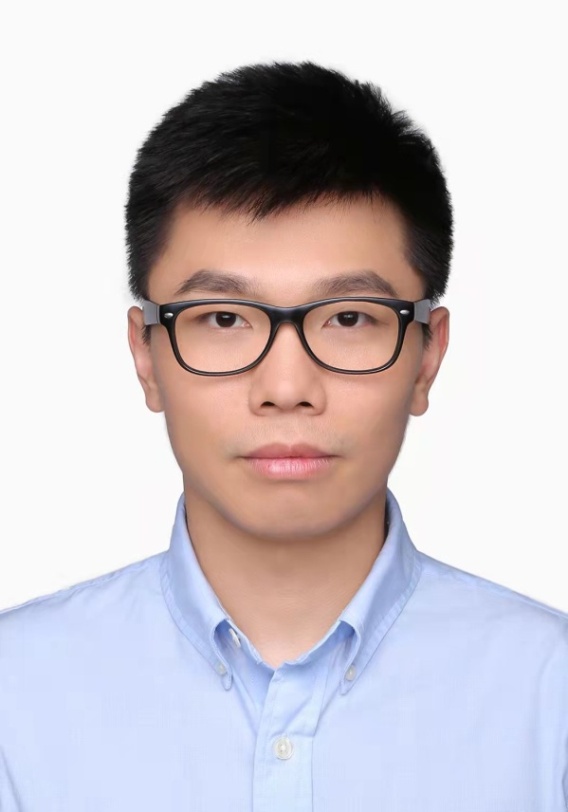 Yu Zhifang
Deputy Director
Taxpayer Rights Protection Division
Taxpayer Service Department
STA, China
Li Yinan
Deputy Director
Assessment Service Office
Large Business Taxation Department
STA, China
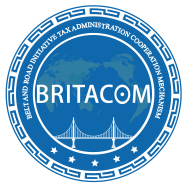 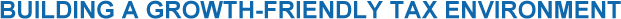 Consistent Optimization of Tax Service 
to Facilitate Foreign Enterprise Development
Ms. Yu Zhifang
Deputy Director of Taxpayer Rights Protection Division, Taxpayer Service Department 
State Taxation Administration of the People's Republic of China
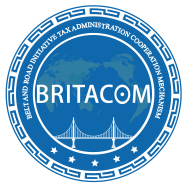 01 / Ensure All Eligible Enterprises Know
        and Enjoy Relevant Tax Policies
Contents
02 / Continue to Promote Tax Service
        Reform and Further Optimize the 
        Tax Environment
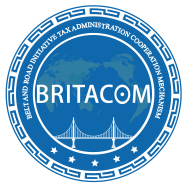 Part 01
Ensure All Eligible Enterprises Know and Enjoy Relevant Tax Policies
01
VAT reform
Inclusive cuts for small-scale VAT taxpayers
02
03
Social security reduction
04
Individual income tax reform
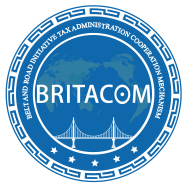 Ⅰ. Ensure All Eligible Enterprises Know and Enjoy    
     Relevant Tax Policies
i.Provide precise publicity and guidance on tax cuts policies
Larger-scale tax cuts  to reduce enterprises burden,  including inbound ones
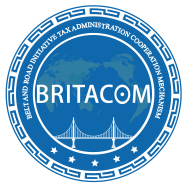 Ⅰ. Ensure All Eligible Enterprises Know and Enjoy 
     Relevant Tax Policies
i. Provide precise publicity and guidance on tax cuts policies
Simultaneous release and interpretation of the tax preferences and its administration

Explore new ways and expand communication channels
1
2
3
digital tax bureau notice
text messages and WeChat official account news
webinars
live-streaming interpretation
online Q&A
comprehensive enterprise service station
digital screening methods
one-on-one counseling
STA issues tax policy guidance regularly
This year, we issued the Tax Policies Guidance for Stabilizing Foreign Trade and Investment, which sorts out 44 tax support policies and service facilitation measures to stabilize foreign trade and investment.
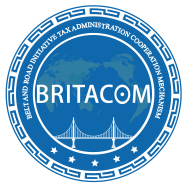 Ⅰ. Ensure All Eligible Enterprises Know and Enjoy 
     Relevant Tax Policies
ii. Provide convenience for inbound business to enjoy tax preferences
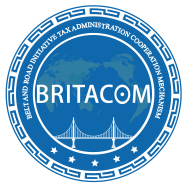 Ⅰ. Ensure All Eligible Enterprises Know and Enjoy
     Relevant Tax Policies
ii. Provide convenience for "bring-in" enterprises to enjoy tax preferences
Adhere to the mechanism of “eligibility self-assessment, claiming, and retaining documents for inspection”
Local tax authorities provide meticulous tax services to "bring-in" enterprises
Timely upgrad the relevant module in digital tax bureau to implement the tax deferral for reinvestment of foreign investors' profits
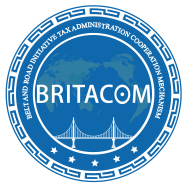 Part 02
Continue to Promote Tax Service Reform and Further Optimize the Tax Environment
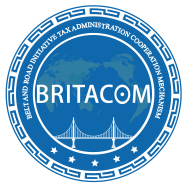 Ⅱ. Continue to Promote Tax Service Reform and 
     Further Optimize the Tax Environment
i. Improve taxpayers experience with more convenient, efficient and smart service
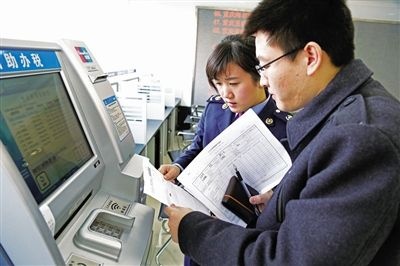 "Spring Breeze Project”has been held for nine consecutive years, and rolled out 539 service initiatives in 54 categories.
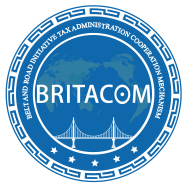 Ⅱ. Continue to Promote Tax Service Reform and 
     Further Optimize the Tax Environment
（一）以便捷高效智慧为目标，提升纳税人体验
i. Improve taxpayers experience with more convenient, efficient and smart service
96% of tax matters and 99% of tax returns can be handled online, social security can be paid online and on mobile terminal
Consolidate declarations including 10 property and behavior taxes, VAT and excise tax with its additional taxes etc.
01
02
03
04
Artificial intelligence has been applied to tax consultation, online training and other service areas
AI chatbot has been launched both on hotline, PC and mobile end
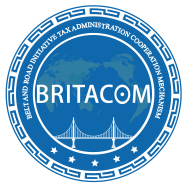 Ⅱ. Continue to Promote Tax Service Reform and 
     Further Optimize the Tax Environment
ii. Provide services according to the characteristics of the inbound business
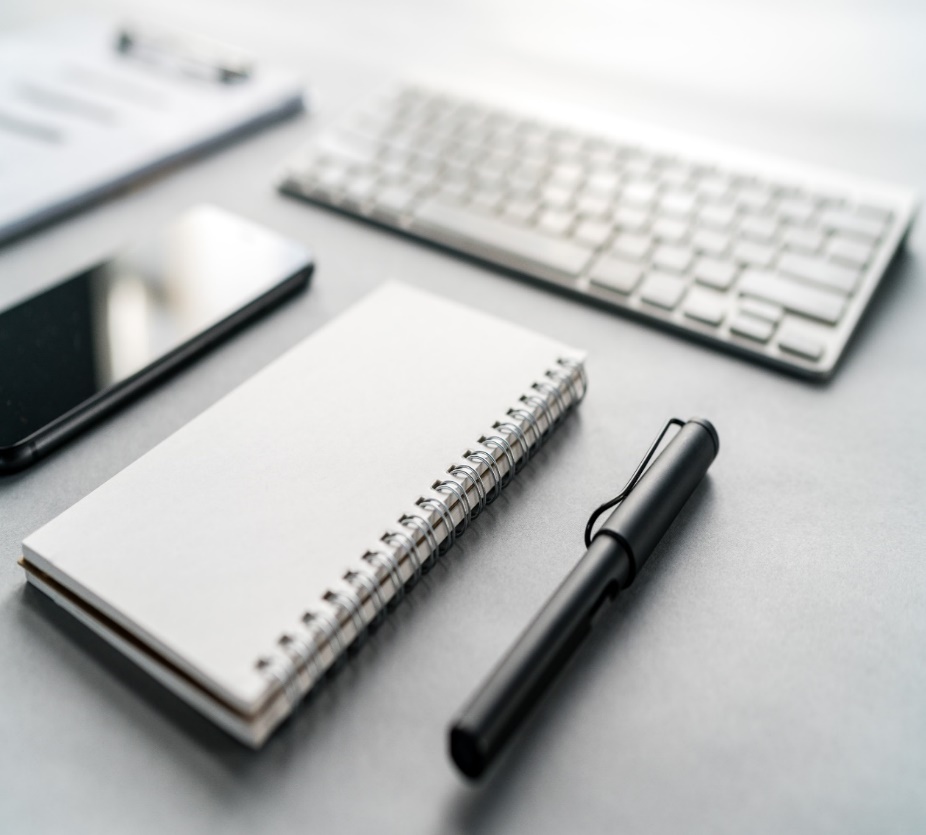 Promote the electronic filing process of external payments and information sharing among departments，and simplify the filing process by "one-time filing for multiple payments"
According to real-time information sharing with Tax Administration and Foreign Exchange Administration， which shortening the processing time to 8 minutes
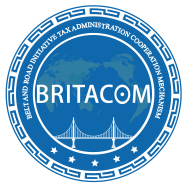 Ⅱ. Continue to Promote Tax Service Reform and 
     Further Optimize the Tax Environment
（二） 根据“引进来”企业的特点，提供便利化服务
ii.Provide services according to the characteristics of the inbound business
Cancel approval of consolidated payment of CIT by non-resident enterprise institutions or sites
Cancel approval of simplified collection and exemption credit for enterprises' overseas income
Cancel or delegate some administrative items
Delegate management level of Chinese Tax Resident Identity Certificate
Simplify the tax exemption filing procedures for cross-border taxable acts
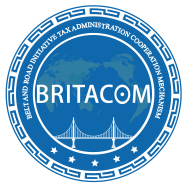 Ⅱ. Continue to Promote Tax Service Reform and 
     Further Optimize the Tax Environment
iii. Introduce the multilingual international tax services to expand corporate 
     communication channels
In 2016, STA set up an international tax service hotline
International tax consultation needs analysis and multilingual intelligent knowledge base
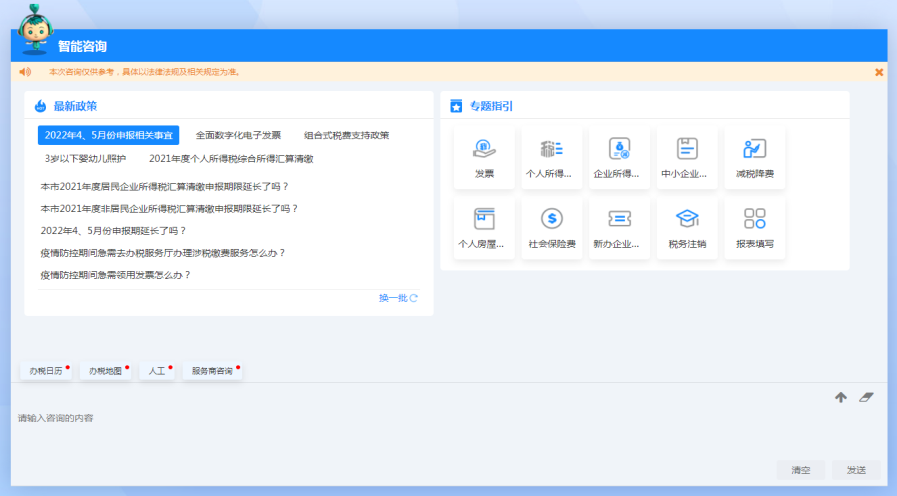 01
02
03
Special seats for foreign enterprises and "one-on-one" services
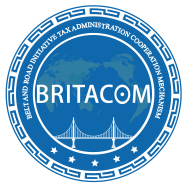 Ⅱ. Continue to Promote Tax Service Reform and 
     Further Optimize the Tax Environment
iii. Introduce the multilingual international tax services to expand corporate 
     communication channels
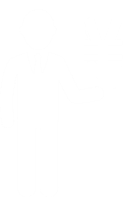 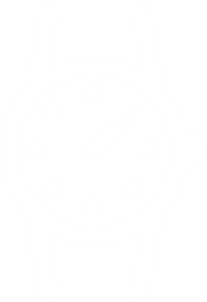 Smart platforms that provide integrated information dissemination and non-contact tax services
Bilingual (CN&EN) international taxation packages in digital taxation bureau
Series of multilingual tax guidance for "the Belt and Road" jurisdictions
Build foreign enterprise expectation collection mechanism
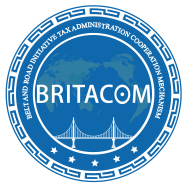 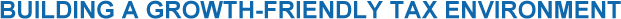 Large Business Advance 
Tax Ruling (service)
Mr. Li Yinan
Deputy Director of Assessment Service Division, Large Business Taxation Department 
State Taxation Administration of the People's Republic of China
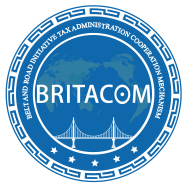 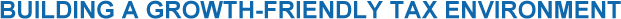 Large Businesses ATR（service） system in China-STA
1
February 2012, put forward the concept of ATR(service) for the first time.
March 2021, proposed that ATR(service) should be implemented for large enterprises, and relevant policies should be established and improved.
2
Beijing Municipal Tax Service: clarify the matters that need to be  coordinated or determined before the tax-related claims.
1
Guangdong Provincial Tax Service: clarify the applicable subject, scope, and application procedure of ATR(service).
2
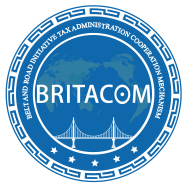 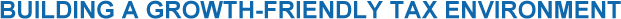 Large Businesses ATR（service） system in China
- Local Tax Authorities
STA and some large enterprises, including foreign enterprises, reached an agreement on the terms of pilot provision of ATR services in the tax compliance Agreement.
1
2
In 2018, STA made the first ATR(service) on tax-related matters for a foreign enterprise.
3
Since 2021, 22 large business ATR(service) cases have been handled nationwide.
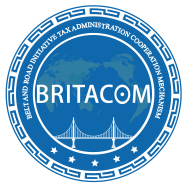 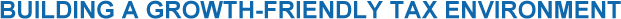 Large Business ATR（service） Practice in China
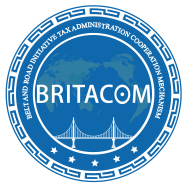 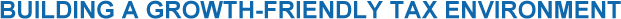 Next Step
acceptance institutions
acceptance scope
reply methods
ONE
THREE
TWO
In the next step, we will further combine theoretical research with practical exploration, and clarify and refine the acceptance institutions, acceptance scope, reply methods, etc.
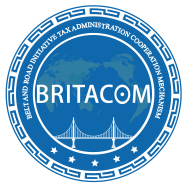 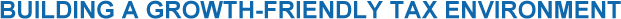 THANKS